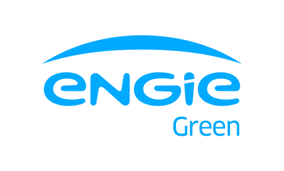 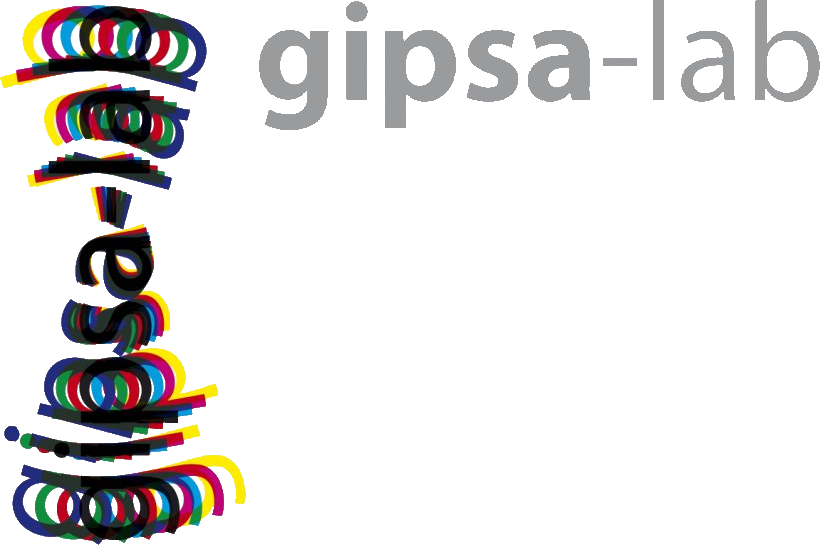 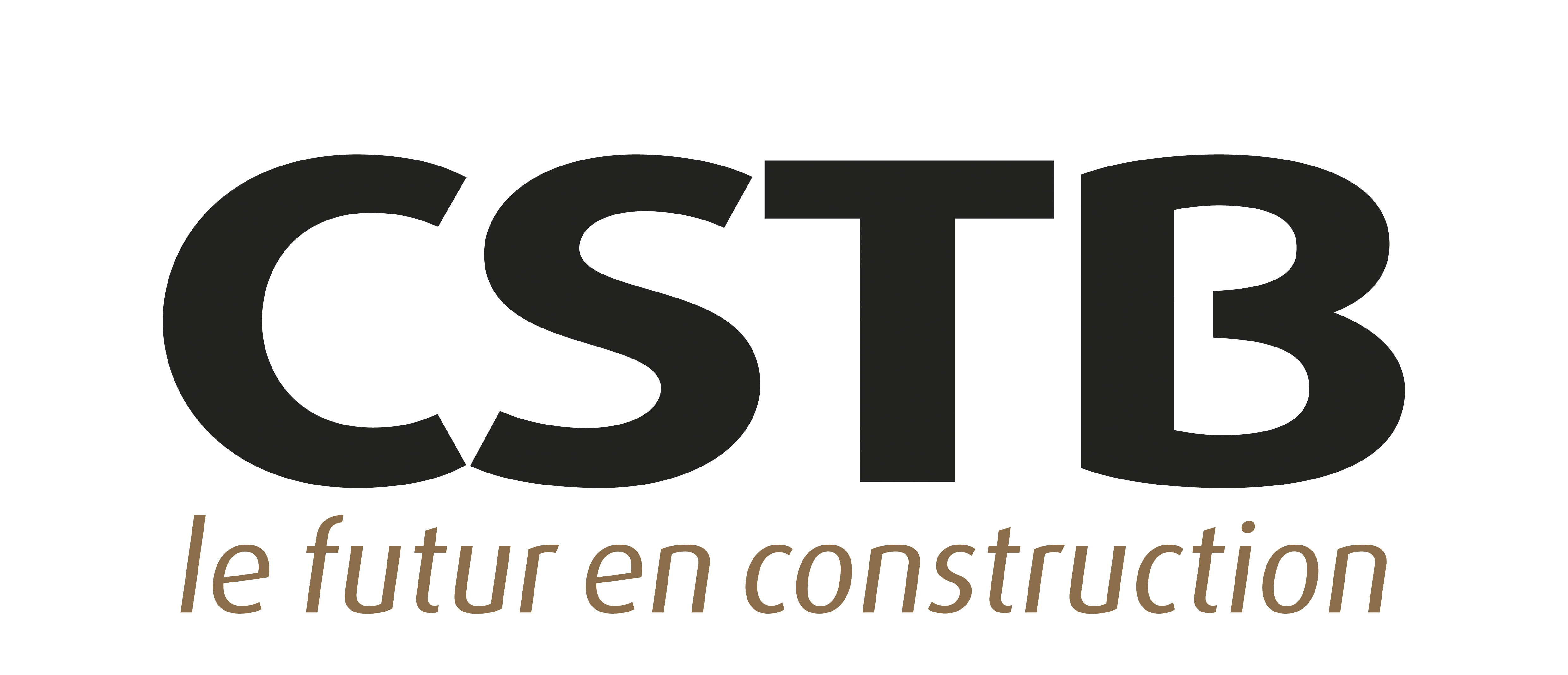 EmergencIA : estimation de l’émergence du bruit éolien via les réseaux de neurones
05/06 juin 2024 - Autun
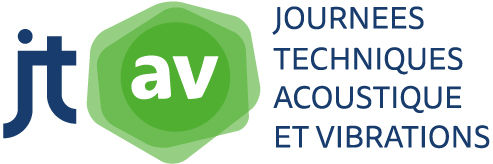 A. RKHISS, A. FINEZ, J.-R. GLOAGUEN (ENGIE green).
G. VASILE (GIPSA-Lab).
J. MAILLARD (CSTB).
[Speaker Notes: Bonjour à tous, notre présentation sur l’estimation de l’emergence de bruit éolien avec le deep learning, dans le cadre de projet EmergencIA tant qu’une thèse cifre avec gipsa-lab de grenoble-inp]
Sommaire
Contexte et problématique.

Construction de la base d’apprentissage.
Application et résultats.

Conclusion et perspectives.
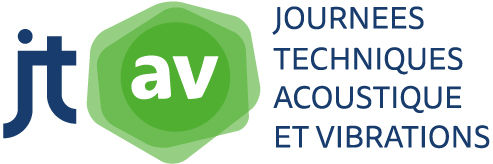 [Speaker Notes: la présentation portera sur les points suivants :]
1
Contexte et problématique
[Speaker Notes: Je vais tout d’abord aborder quelques notions de base.]
Contexte général
Le bruit éolien
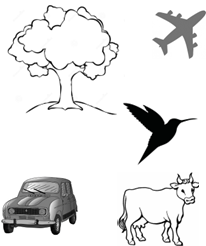 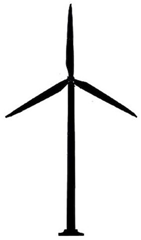 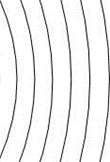 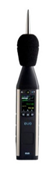 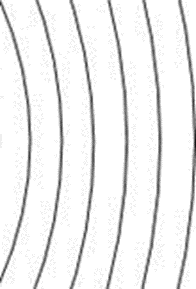 4
[Speaker Notes: Le bruit généré et propagé de l'éolienne au sonomètre s'appelle le bruit particulier.
Les autres sources de bruit dans l'environnement sont appelées le bruit résiduel.
La somme des deux niveaux donne le bruit ambiant.]
Contexte général
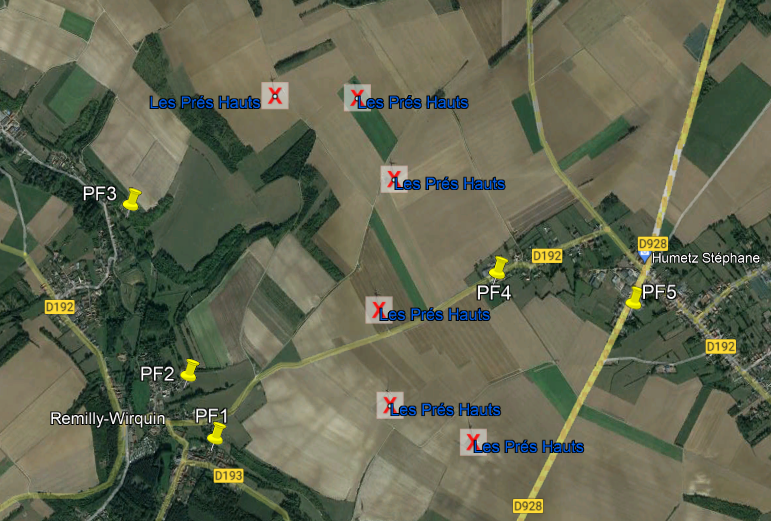 Conformité réglementaire
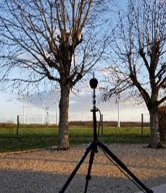 5
[Speaker Notes: Pourquoi faire La réglementation en France,]
Contexte général
Les marches/arrêts comme solution.
Cycles de créneaux marche /arrêt sur 2/3 semaines de mesures
Coût à payer : pertes en production et coût financier de la campagne.	 environ 150k€ par campagne acoustique sur les « gros » parcs 

Faible représentativité de ces mesures dans le temps (variabilité du bruit résiduel)
Risque de refaire une nouvelle campagne de réception acoustique si échec
6
[Speaker Notes: A des inconvénients :Pertes financières ~5.4k€/MW installé : 
La présentativité d l’Emergence très faibles dans le temps le bruit résiduel évolue selon des sources nombreuses.
Si une réception n’est pas conforme faut la refaire pour rassurer donc les pertes multipliées par 2 est très coûteux.]
Contexte général
 Pré-diagnostic et amélioration des réceptions acoustiques.
 Plan de bridage dynamique 
 Diminution des pertes et optimisation du fonctionnement du parc
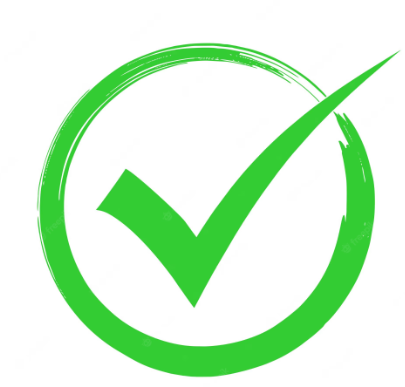 7
[Speaker Notes: Avez-vous pensé à la NMF ?!]
Contexte général
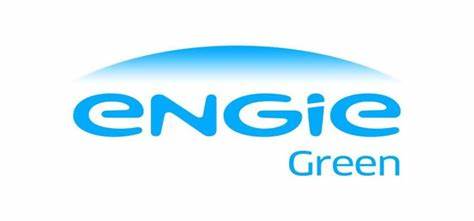 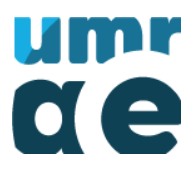 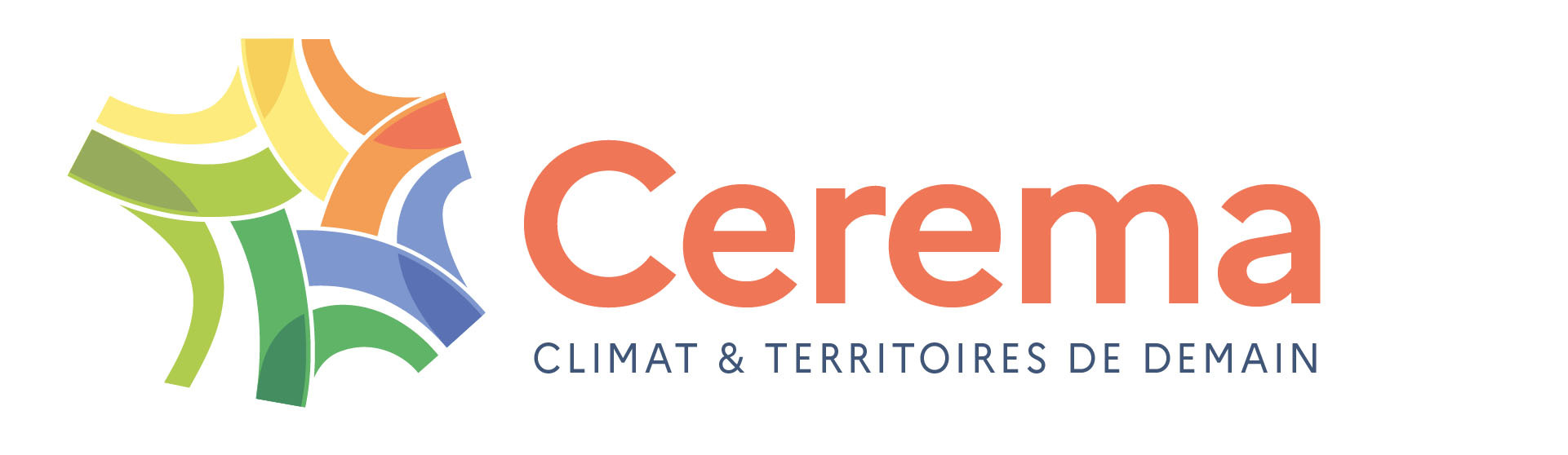 Le projet PRESENCE (2019-2021) a exploré la voie de la Factorisation Matricielle Non-négative (NMF).
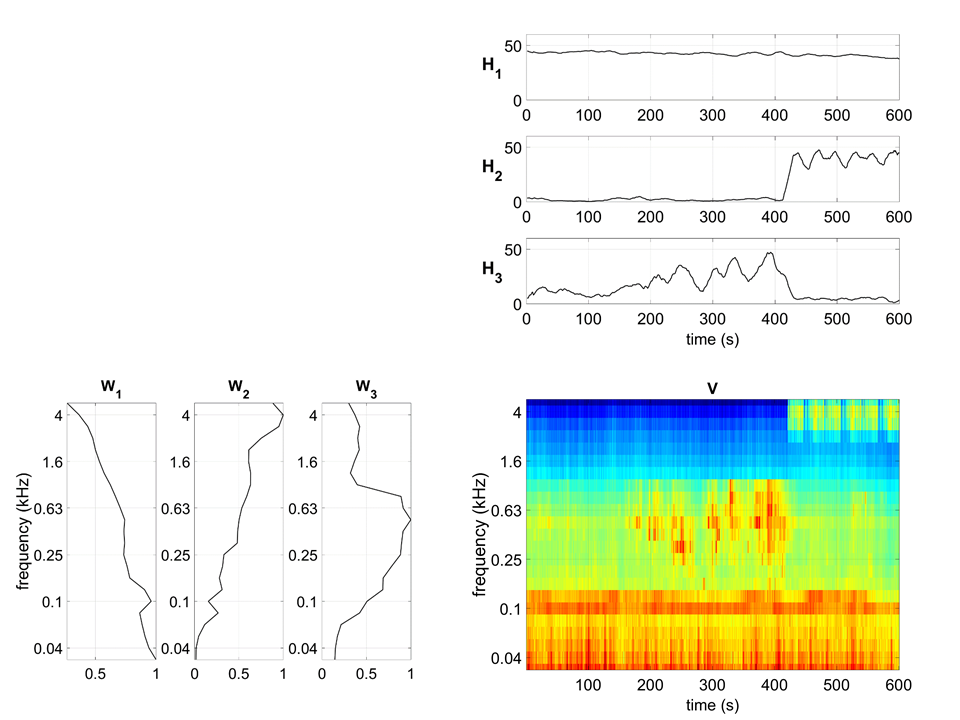 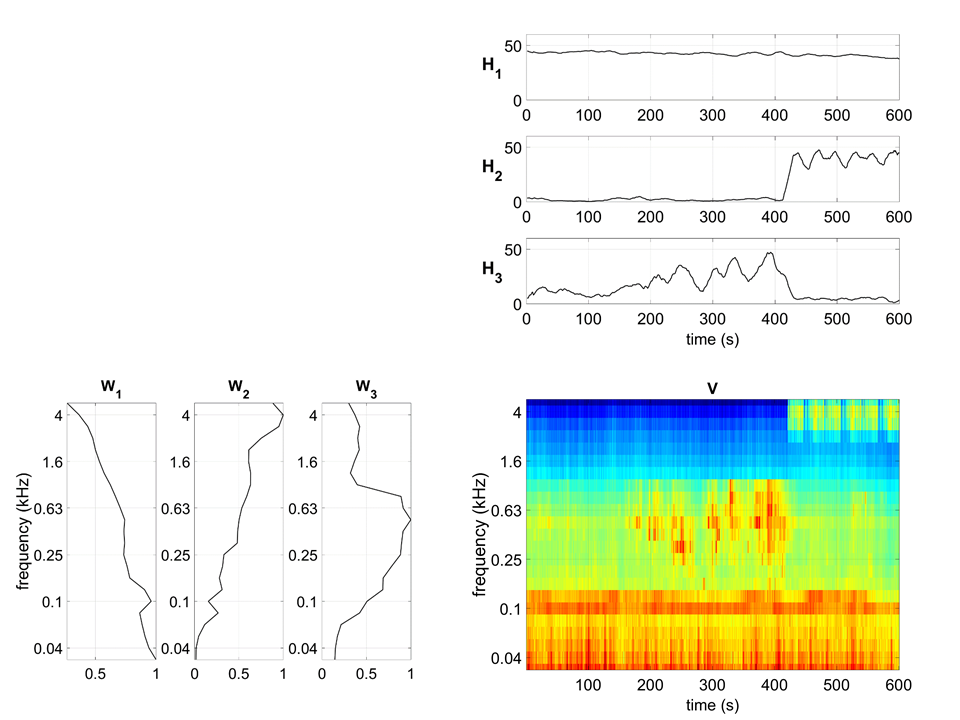 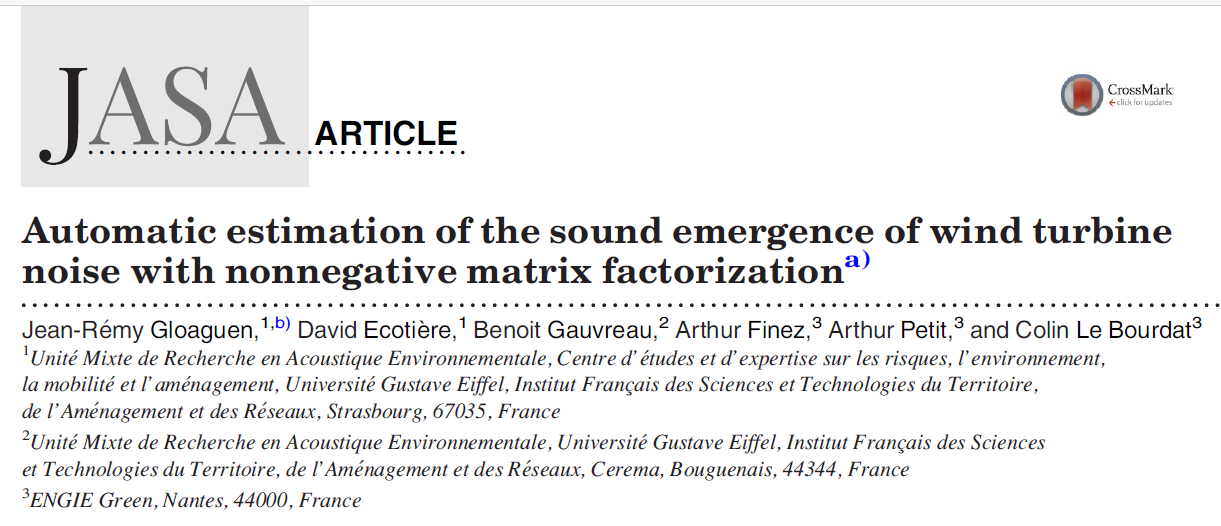 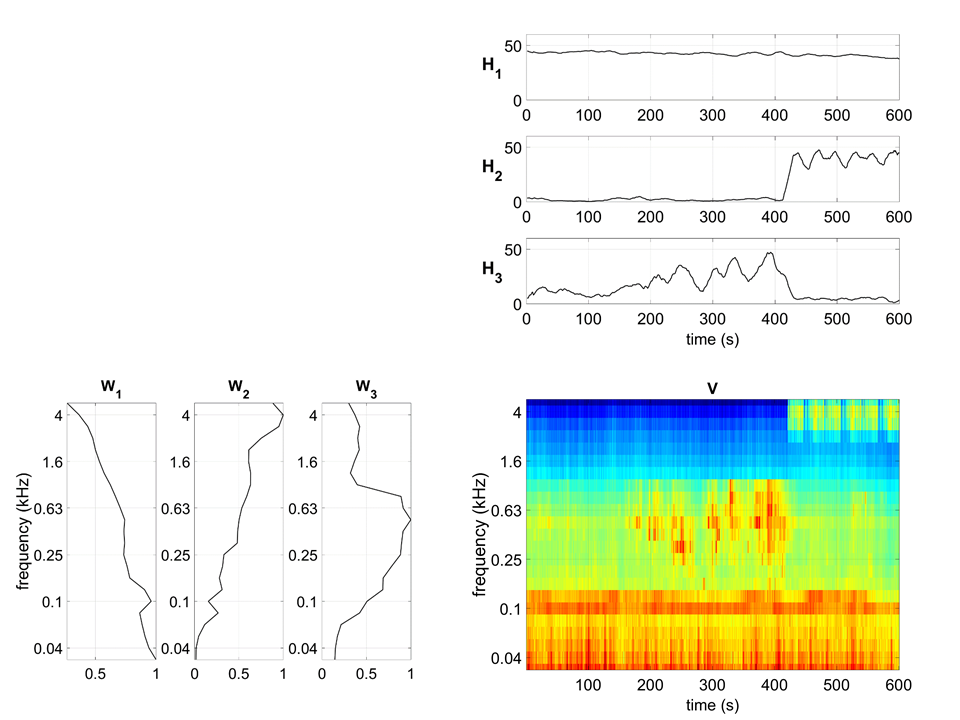 Jean-Rémy Gloaguen al. Automatic estimation of the sound emergence of wind turbine noise with nonnegative matrix factorization.  
America, 150:3127–3138, October 2021.
8
[Speaker Notes: La collaboration engie green + cerema et UMRAE
L’erreur important quand le bruit éolien est trop faible (caché derrière le bruit résiduel).
Des biais importants.
 sensibilité de certains paramètres d’entré.
Les résultats n’etaient pas assez satisfaisantes pour une application industrielle.]
Contexte général
Nouvelle voie d’investigations : apprentissage profond (deep learning).
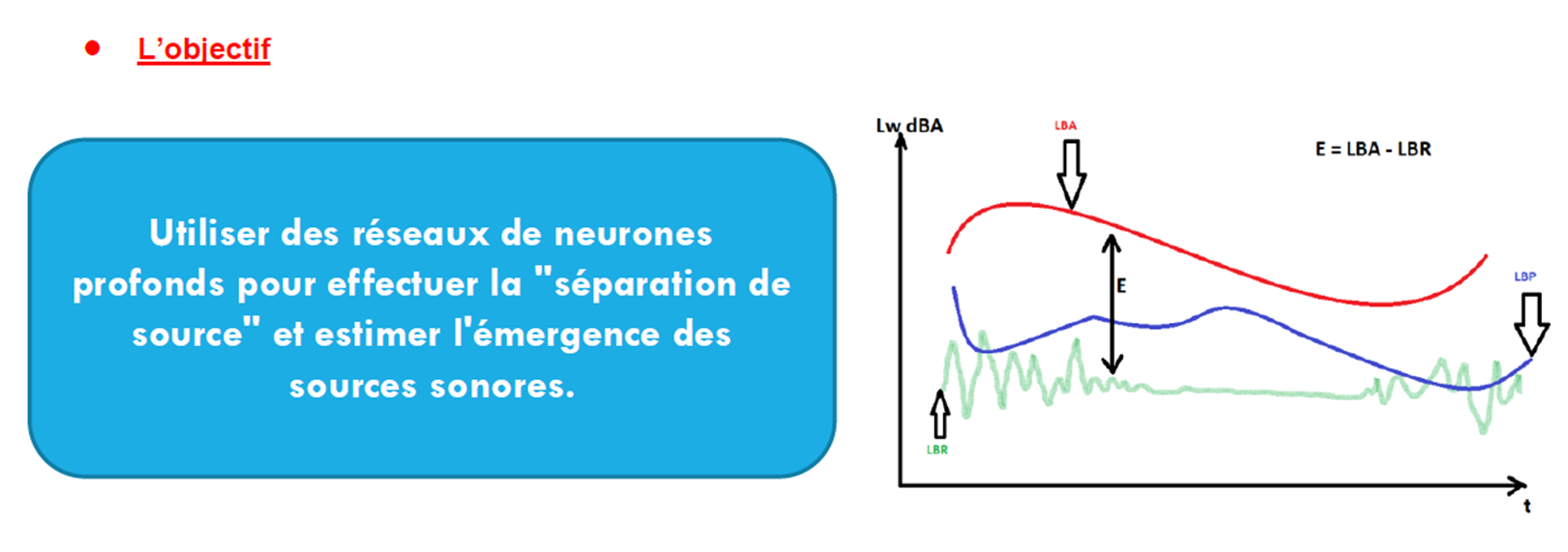 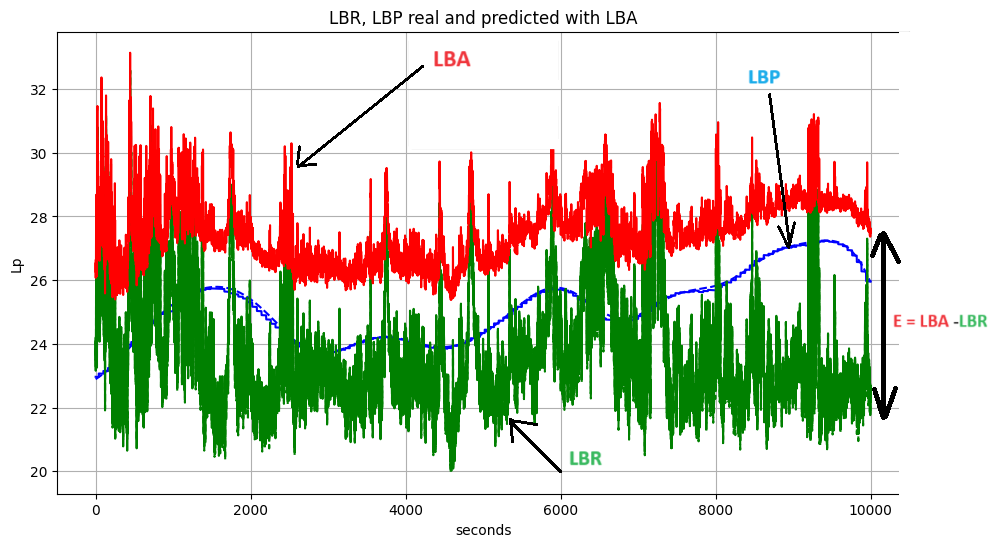 une base d’apprentissage est nécessaire .
9
2
Construction de la base d’apprentissage
[Speaker Notes: C’est pour cela qu’on va aborder la partie qui concerne la construction de la base]
Application et résultats
Une entrée X (BA en bandes de fréquences) et une sortie Y (niveau du BP).
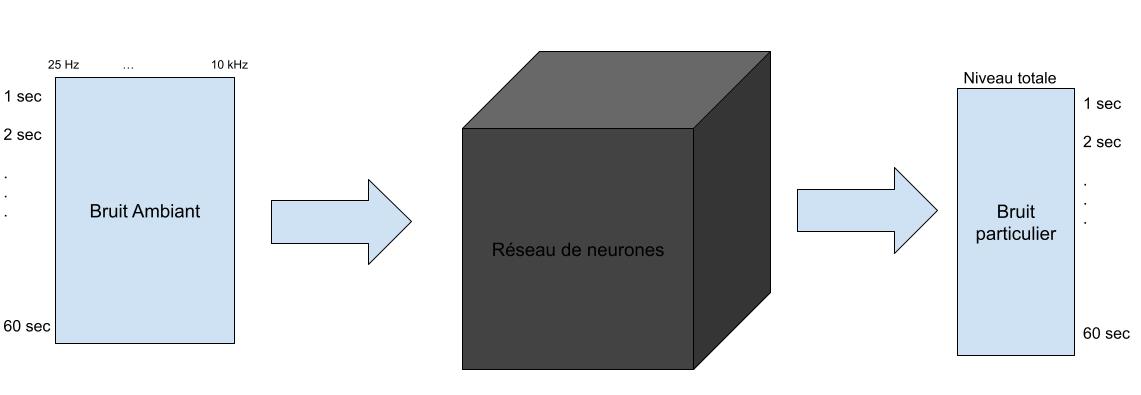 11
[Speaker Notes: Le niveau BA enrée (input) la sortie (output) niveau du BP. => fonctionnement d’un RN à expliquer]
Construction de la base d’apprentissage
Somme de BR enregistré et de BP synthétisé pour obtenir le bruit ambiant.
Bruit ambiant
Bruit particulier synthétisé
Bruit résiduel mesuré
Obtenir des séries temporelles du bruit ambiant et du bruit particulier chaque seconde pendant un mois et demi, couvrant une gamme de fréquences en tiers d’octave allant de 25 Hz à 10 kHz.
12
Construction de la base d’apprentissage
Interpolation de puissance acoustique SM selon la vitesse de vent SCADA
Spécifications Machine
Lw(F, Ws)
Lw(F,T)
bande d’octave vers tiers d’octave
Lw(f,T)
Interpolationlinéaire
ZeroPadding
Lw(f,t)
SCADA
Rq : t signifie en seconde        f en bande de tiers d’octave
Rq : T signifie en 10 min        F en bande d’octave
Ws(T)
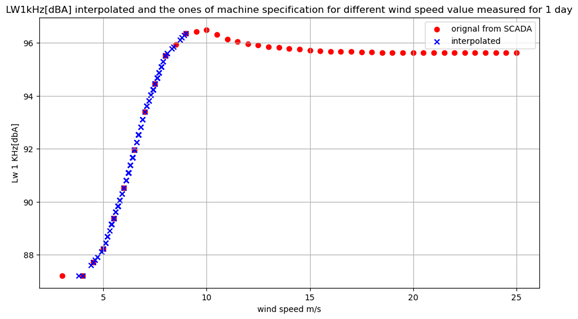 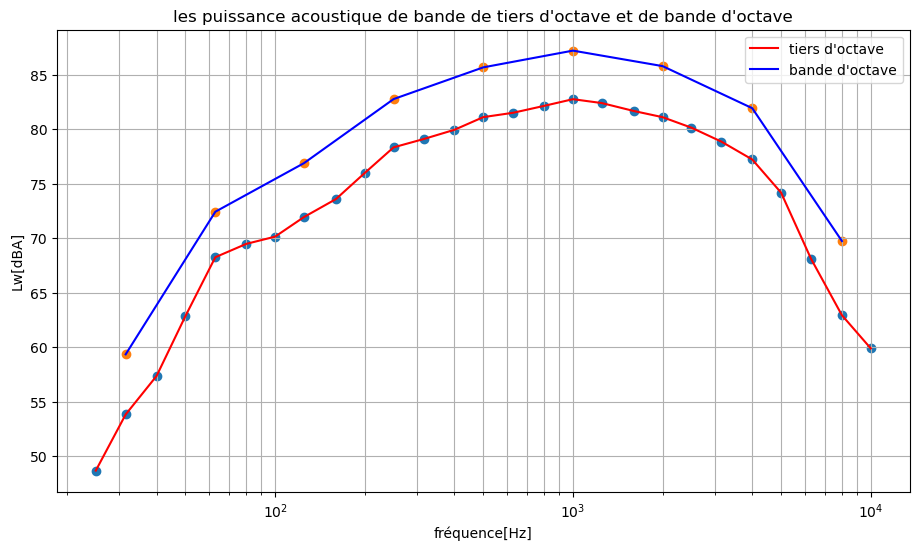 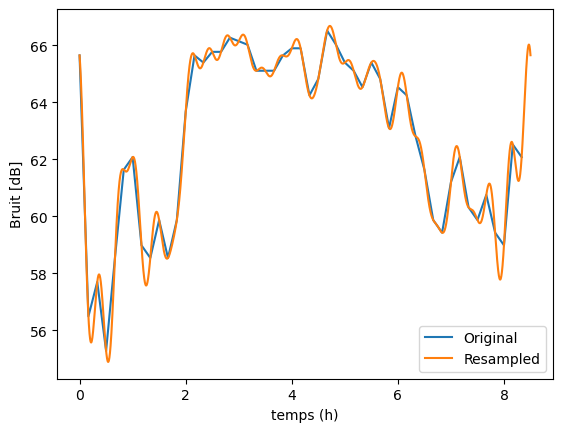 13
[Speaker Notes: Nous disposons des spécifications machine sur les niveaux de bruit par bande de fréquence généré par une éolienne pour une vitesse de vent donnée, avec ça on interpole selon les vitesses mesurés SCADA pour chaque 10 minutes.
Après on fait la conversion en bande de tiers d’octave, et finalement le rééchantillonnage à la seconde.]
Application et résultats
L’ajout des filtres de propagation à une distance de 500 m, 1000 m et 1500 m.
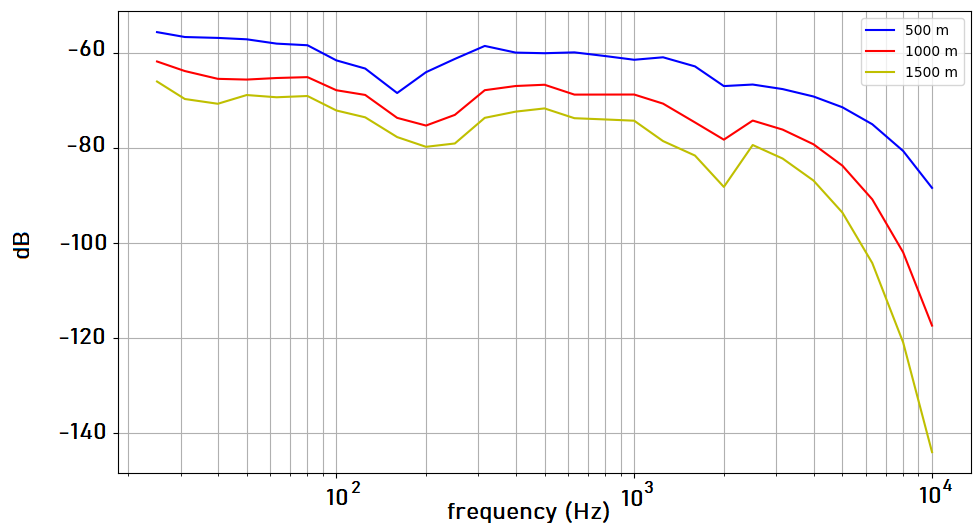 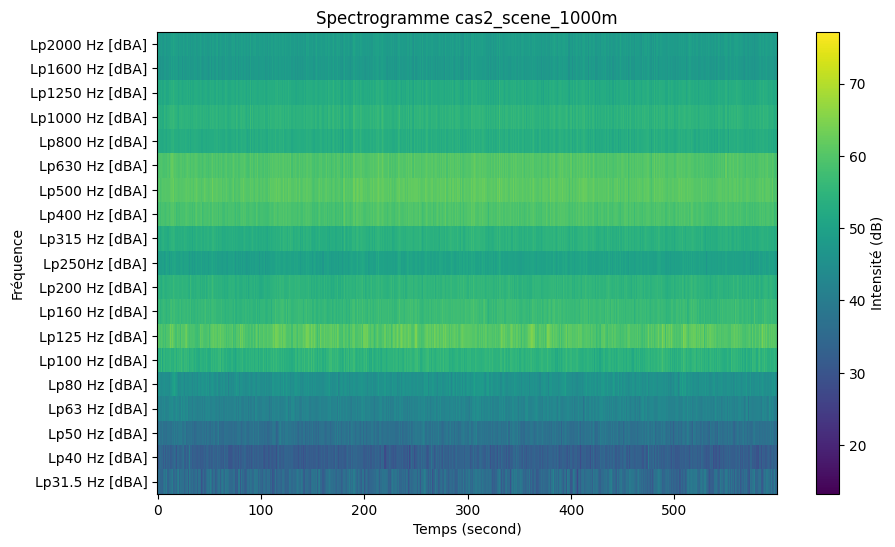 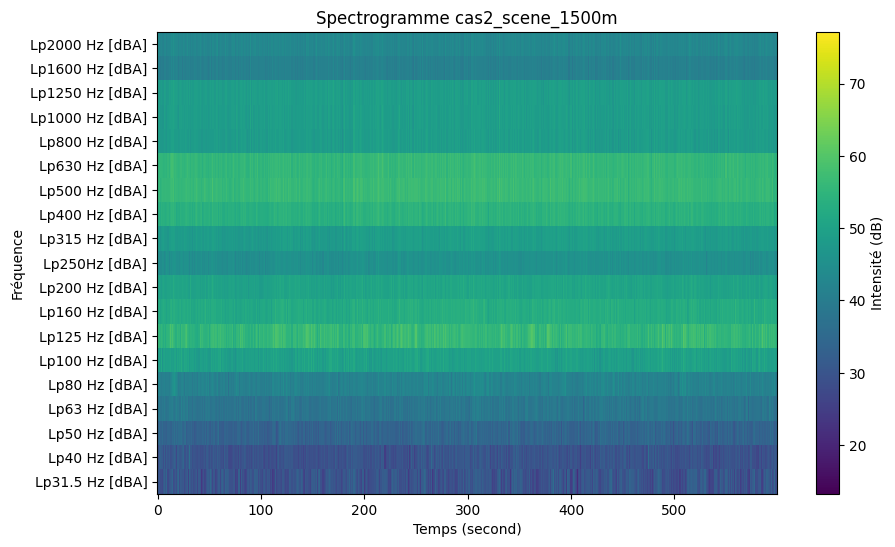 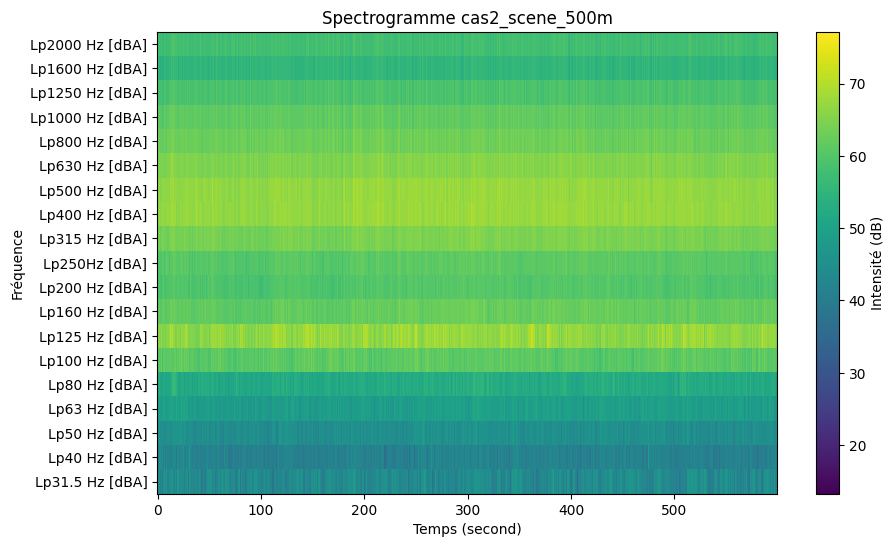 14
[Speaker Notes: Réutiliser des filtres de propagation utilisé déjà au niveau de projet Presence, (par JR et son équipe cerema umrae.)]
3
Application et résultats
Application et résultats
Choisir des réseaux de neurones récurrents qui prends en compte un aspect temporel de signal pour capturer des signatures de bruit particulières dans le temps.

Prendre des séquences de 60 secondes à partir de séries temporelles de signal.
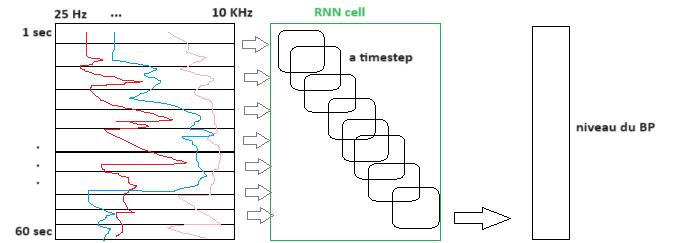 16
[Speaker Notes: Dans notre cas d’étude et d’application nous avons pris une séquence temporelle de 60 seconds, tant que l’entrée d’un RNN afin de prédire le niveau global de bruit particulier.]
Application et résultats
Objectif :  mieux estimer l’émergence sonore d'un parc éolien à partir d’une mesure de bruit ambiant
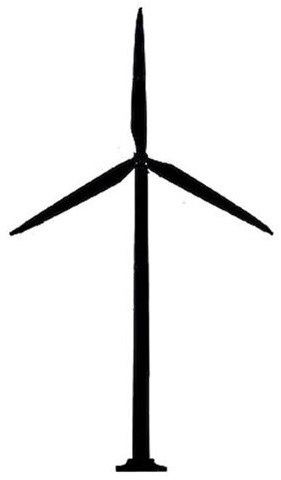 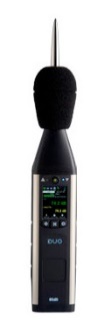 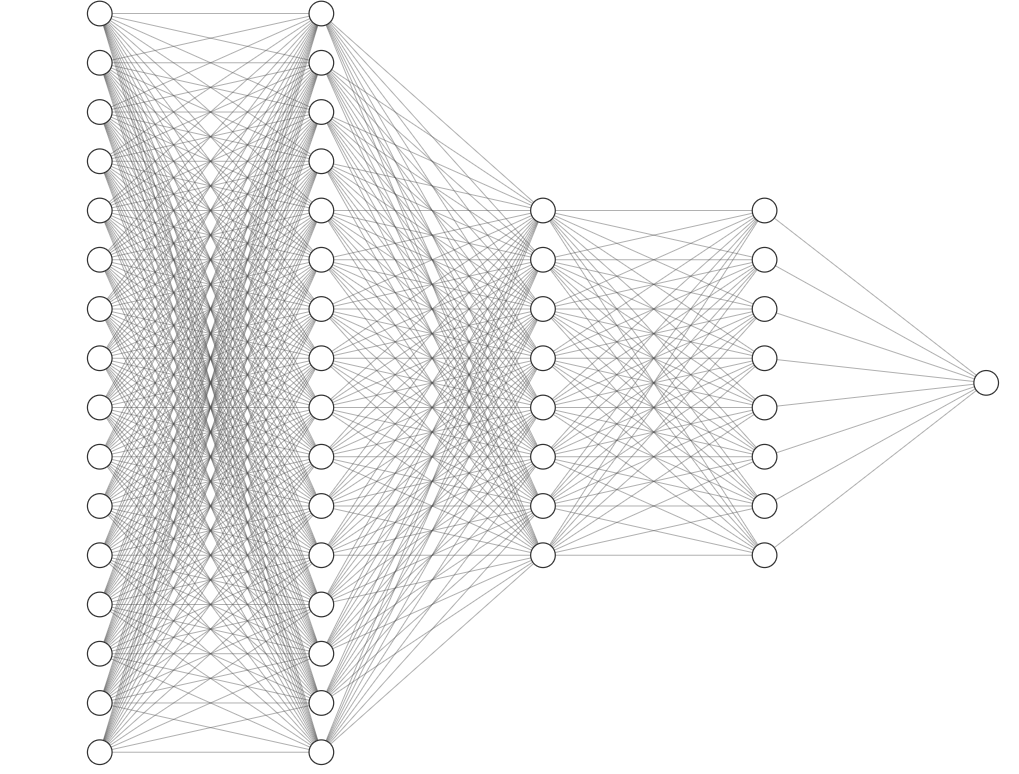 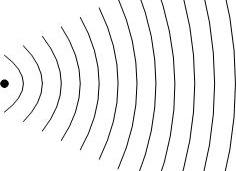 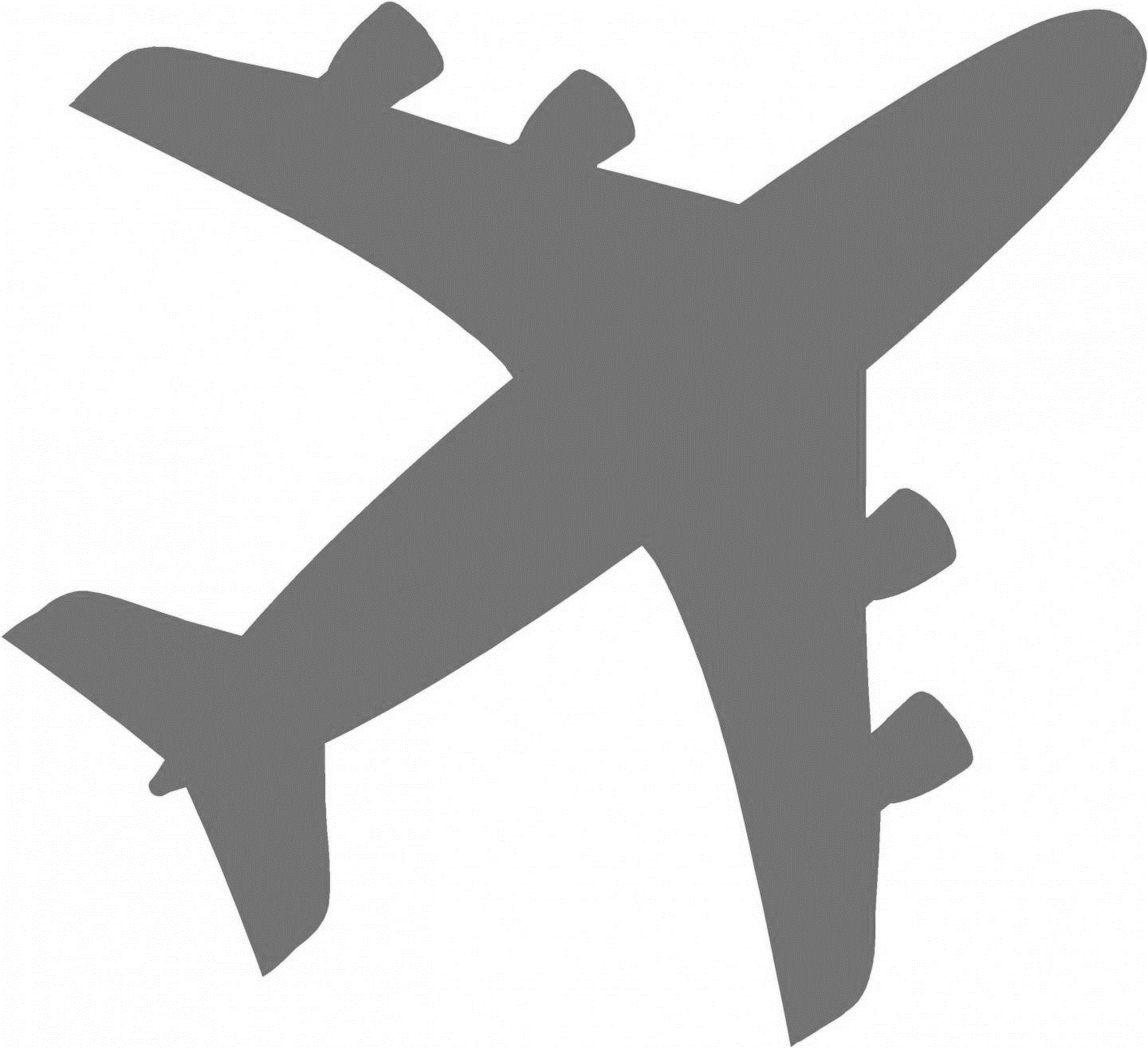 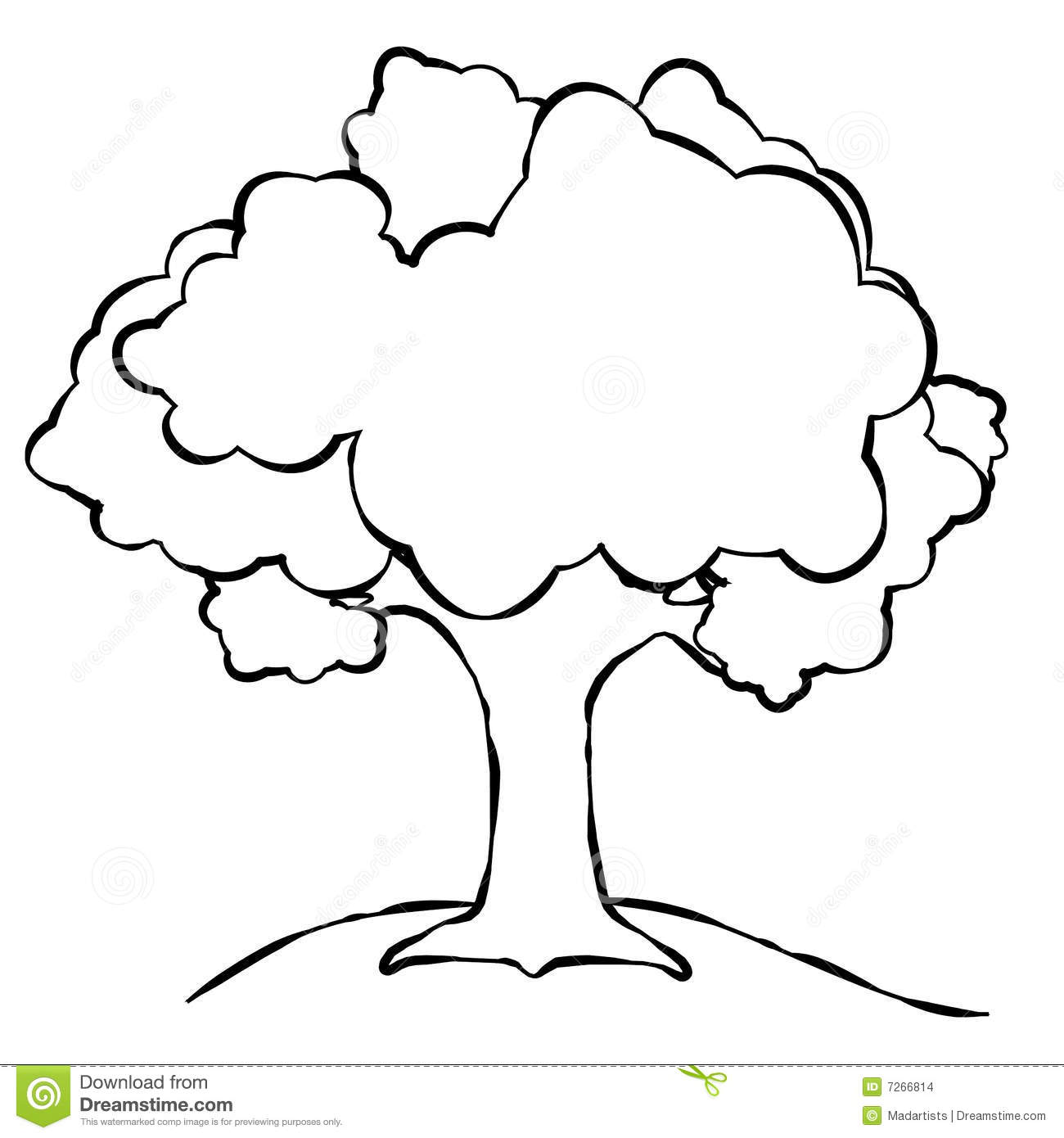 Séparation de sources sonores
Construire la base
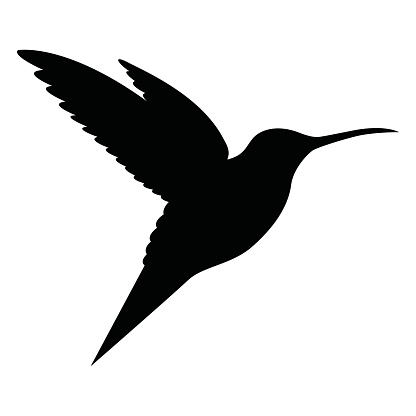 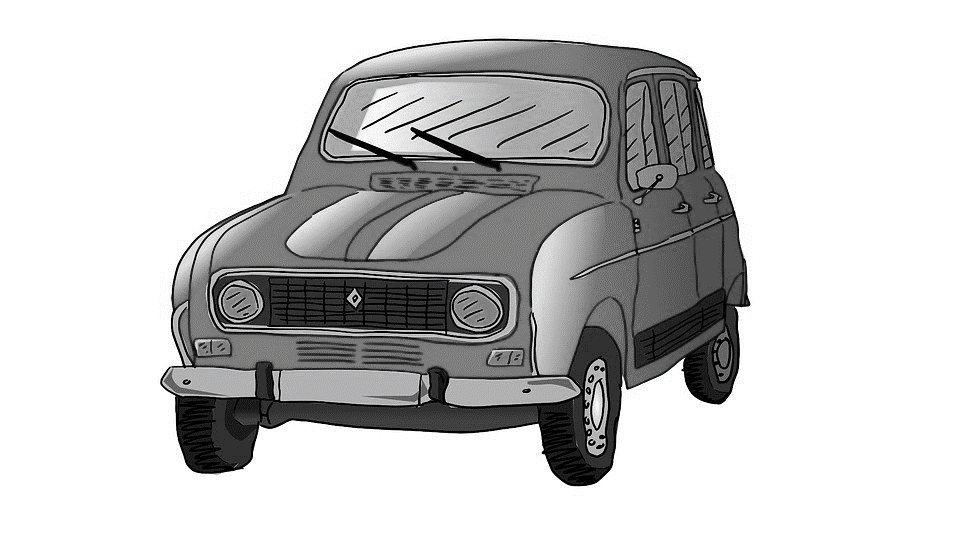 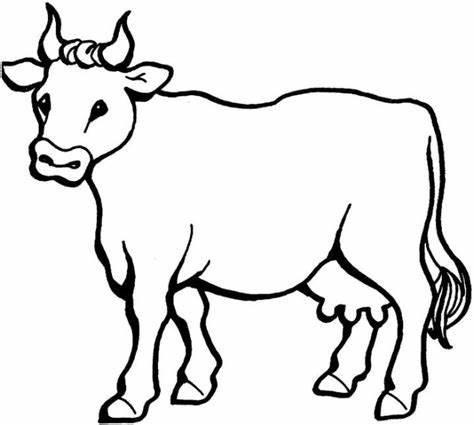 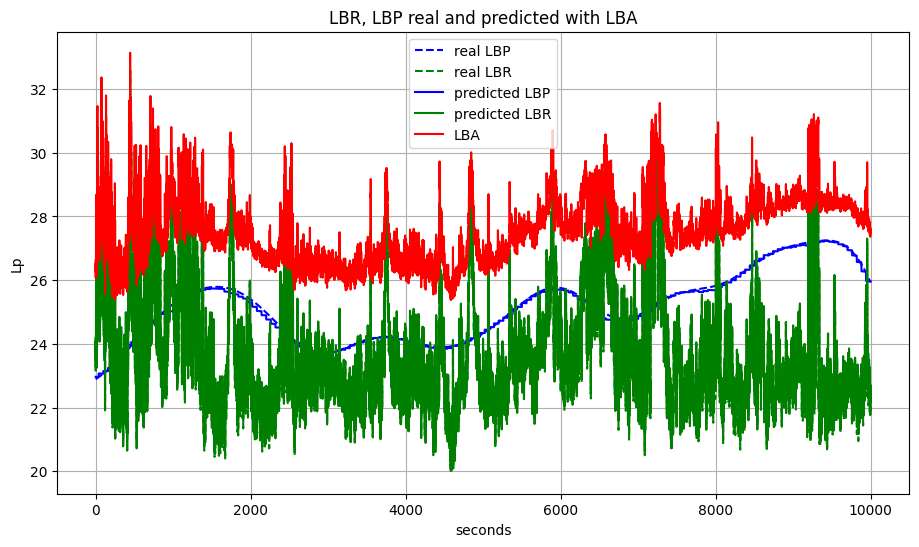 17
[Speaker Notes: Pour résumer :
Tout d'abord, nous devons définir les composantes de notre ensemble de données.
Lorsqu'il n'y a pas de parc éolien, nous pouvons enregistrer le bruit de l'environnement, puis synthétiser le bruit particulier en utilisant la vitesse du vent et les conditions de propagation.]
Application et résultats
Données acoustiques uniquement. Entrainement sur 70% de la base avec 30% pour le test.
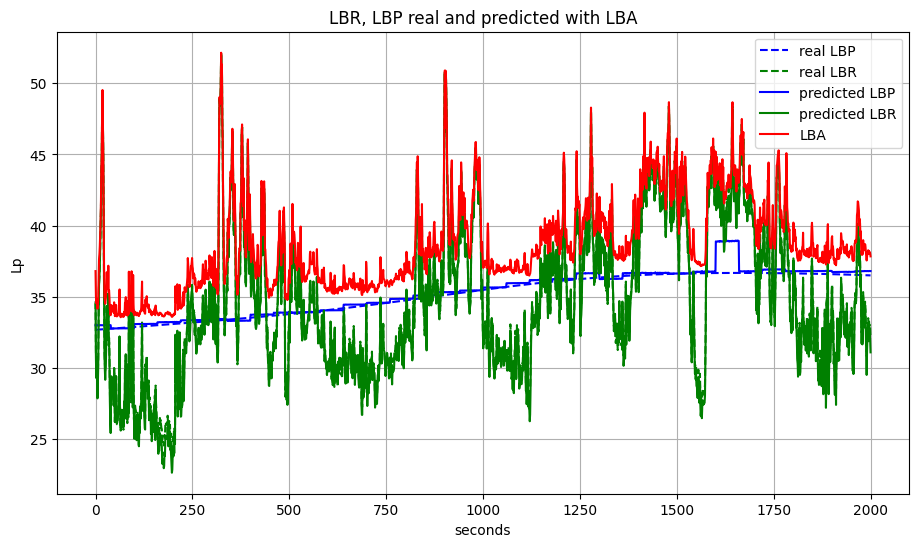 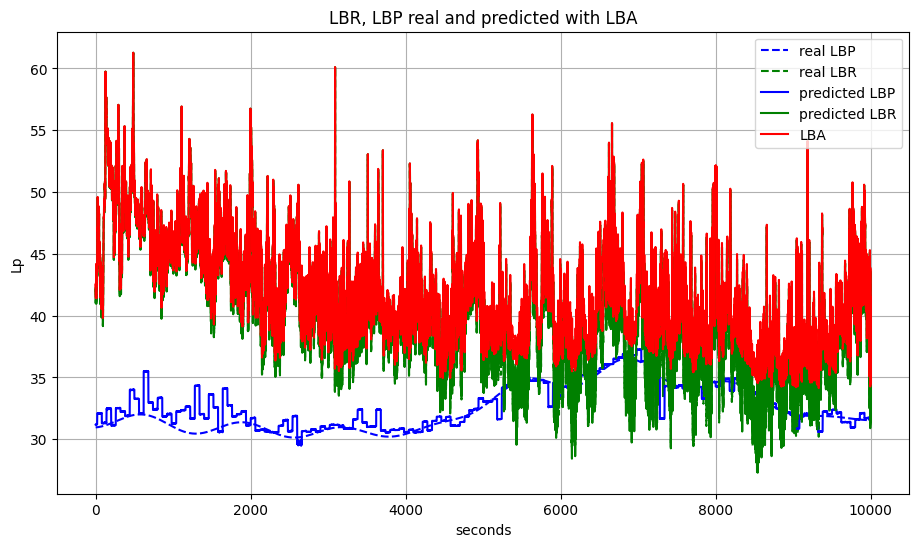 Evaluation : LSTM sur la partie de test.
18
Application et résultats
La conférence InterNoise
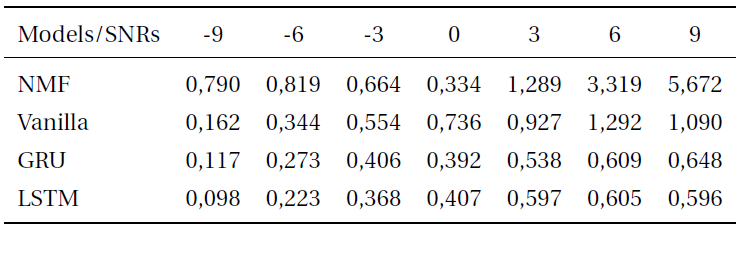 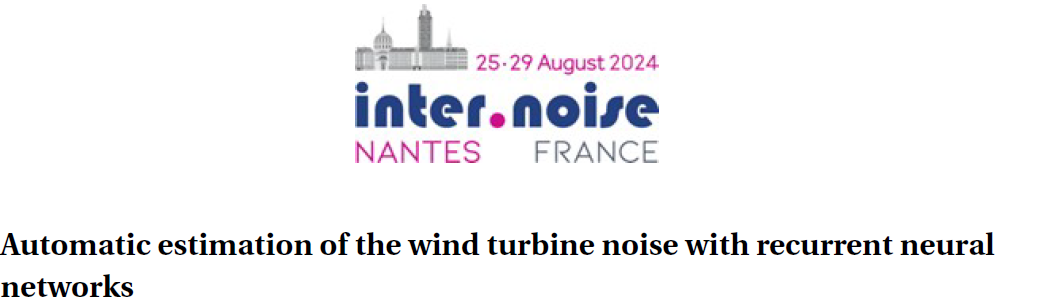 19
4
Conclusion et perspectives
[Speaker Notes: Je vais tout d’abord aborder quelques notions de base.]
Conclusion et perspectives
21
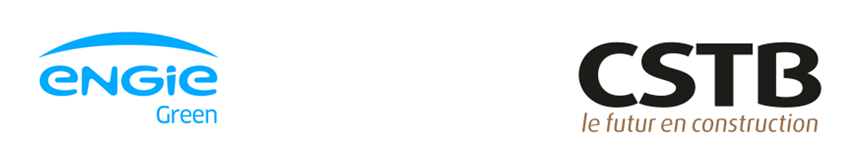 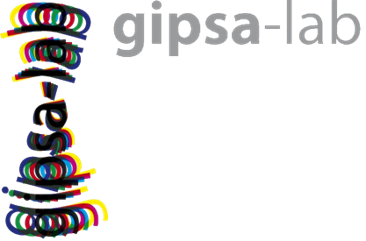 Je vous remercie pour votre attention.
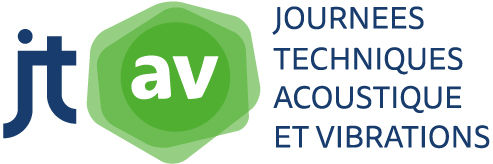